Mt Zion Baptist ChurchBible Study
Theme: On Which Day of the Week Was Jesus Crucified?

April 9, 2024
[Speaker Notes: NOTE:
To change the  image on this slide, select the picture and delete it. Then click the Pictures icon in the placeholder to insert your own image.]
Introduction
While we all know that our LORD arose on Sunday morning, there is some confusion about which day of the week the Savior died.  
The most common belief is that Jesus died on Friday afternoon, which is why we celebrate Good Friday.  
However, there is biblical evidence to suggest that Friday was not the day of our LORD’s death and that perhaps Wednesday was the day.  
Therefore, tonight we will seek to accurately determine  which day the Savior died for our sins.
Commonly Agreed Upon Facts
While there is some confusion on the day on which Jesus died, there are two facts that most believers agree upon:
The Time of Day of the LORD’s Death
The LORD’s Death Occurred Around the Passover
The Time of Day of the LORD’s Death
The one certain aspect known about the death of Jesus is that it occurred at 3 p.m.  
Matthew 27:46, 50 - "And about the ninth hour Jesus cried with a loud voice, saying, Eli, Eli, lama sabachthani? that is to say, My God, my God, why hast thou forsaken me? … Jesus, when he had cried again with a loud voice, yielded up the ghost."
In this passage of Scripture, Matthew uses the Jewish method of counting time which measured the hours of the day based on the position of the sun in the sky, beginning with the first hour of the day occurring at 6 a.m.  
Thus, the ninth hour of the day is 3 o’clock in the afternoon.
The LORD’s Death Occurred Around the Passover
The Scripture also mentions explicitly that Jesus was crucified on the eve of the Passover.  
In fact, because of the impending Passover, the Jews requested that the LORD’s death be hastened by the breaking of His legs so that His body could be taken care of before the Passover.   
John 19:31 - "The Jews therefore, because it was the preparation, that the bodies should not remain upon the cross on the sabbath day, (for that sabbath day was an high day,) besought Pilate that their legs might be broken, and that they might be taken away."
Determining the Day of Jesus’ Death
To accurately determine which day of the week our LORD died; we need to closely examine the following:
The Words of Jesus
Harmony with the Old Testament Passover
Jewish Holy Days and Customs
The Words of Jesus
Matthew 12:40, - "For as Jonas was three days and three nights in the whale's belly; so shall the Son of man be three days and three nights in the heart of the earth."  
To understand the significance of the statement, “three days and three nights”, an understanding is needed of how the Jewish society measured time.  
The Jews did not consider the start of a new day beginning at midnight, as we do.  
The Jewish day begins at the previous day’s sundown.  
Therefore, Sunday, for the Jews, begins at sundown on Saturday evening.
The Words of Jesus
Since the Bible says that our LORD arose on Sunday, according to Jewish time measurement, this could have occurred anytime after sundown on what we call Saturday night.
The scripture goes on to tell us that the women who went to care for the body of Jesus arrived at the tomb “…toward the dawn…” 
This means that Jesus could have risen sometime during the evening on our Saturday night to just before dawn on Sunday.  
If we start with Jesus’ resurrection on our Saturday night and backtrack three full days, we end up with Jesus being in the tomb Saturday, Friday, and Thursday, meaning He must have been crucified on Wednesday.
Harmony with Old Testament Passover
John 1:29 - "The next day John seeth Jesus coming unto him, and saith,  Behold the Lamb of God, which taketh away the sin of the world."  
This statement identifies Jesus to be God’s perfect Passover Lamb for the sins of the whole world.  
Therefore, since He came to be the perfect sacrifice for sin, it was incumbent upon Him to be fully in line with the Passover process instituted by God in the Old Testament.  
The selection and killing the Passover lamb, as defined in Exodus 12, was a very detailed process.
Harmony with Old Testament Passover
Exodus 12:1-6 - "And the LORD spake unto Moses and Aaron in the land of Egypt, saying, {2} This month shall be unto you the beginning of months: it shall be the first month of the year to you. {3} Speak ye unto all the congregation of Israel, saying, In the tenth day of this month they shall take to them every man a lamb, according to the house of their fathers, a lamb for an house: {4} And if the household be too little for the lamb, let him and his neighbour next unto his house take it according to the number of the souls; every man according to his eating shall make your count for the lamb. {5} Your lamb shall be without blemish, a male of the first year: ye shall take it out from the sheep, or from the goats: {6} And ye shall keep it up until the fourteenth day of the same month: and the whole assembly of the congregation of Israel shall kill it in the evening."
Harmony with Old Testament Passover
Therefore, according to the law, on the tenth day of the first month of the Jewish calendar, Nisan, a lamb, without spot or blemish, was to be chosen to offer for sacrifice.  
It was to be kept until the fourteenth day of the same month when it was to be killed in the evening.  
This day became known as the Day of Preparation, when the sacrifice was prepared to be offered.  
That evening, a new Jewish day, the Passover was observed.
Harmony with Old Testament Passover
This process required that the sacrificial lamb would be selected on the tenth day of the month and held until the fourteenth.  
During the four-day interim, the Jewish tradition was that each family would have its lamb inspected by the priests to examine it for flaws.  
Jesus honored this tradition when He triumphantly entered Jerusalem prior to His arrest and crucifixion.  
The praise and adoration given to Him by the people served as His selection and His interrogation by the Pharisees, Sadducees, Scribes, and Herodians, as documented in Matthew 22, was His examination.
Harmony with Old Testament Passover
On the evening of the fourteenth day of the month, the lamb was offered.  
Concerning the day that Jesus was crucified, Mark 15:42-43 says, "And now when the even was come, because it was the preparation, that is, the day before the sabbath, Joseph of Arimathaea, an honourable counsellor, which also waited for the kingdom of God, came, and went in boldly unto Pilate, and craved the body of Jesus."
Therefore, it is clear that Jesus died on the Day of Preparation, which Exodus explains is Nisan 14th.  
So, if the LORD triumphantly entered Jerusalem on Nisan 10th, which was on the weekly Sabbath, or Saturday, then four days later, the day of His death, would have been Wednesday.
Jewish Holy Days and Customs
It is now clear that the Passover was to be observed on a particular day of the month, not a particular day of the week, and therefore was not required to be observed on a weekly Sabbath.  
However, regardless of what day of the week, the Passover was regarded as a High Holy Sabbath day and no work was to be done. 
Exodus 12:16 – “And in the first day there shall be an holy convocation, and in the seventh day there shall be an holy convocation to you; no manner of work shall be done in them, save that which every man must eat, that only may be done of you. “
So, in the instances when the Passover occurred on a day other the Sabbath day, two Sabbaths would be observed in that week.
Jewish Holy Days and Customs
Mark 16:1-2 - "And when the sabbath was past, Mary Magdalene, and Mary the mother of James, and Salome, had bought sweet spices, that they might come and anoint him.  And very early in the morning the first day of the week, they came unto the sepulchre at the rising of the sun."  
In Strong’s Hebrew and Greek Bible, the word translated as ‘sabbath’ is the Greek word  ‘sabbaton’, which means the interval of time between two Sabbaths.  Therefore, the Scriptures speak plainly that there were two Sabbaths that week. 
In addition, this passage states that after the first Sabbath, or the High Holy Sabbath, the women bought the spices to anoint the body of our Savior who was hurriedly buried before.
Jewish Holy Days and Customs
Next, it says that very early in the morning they went to the sepulchre.  
This tells us that apparently the process of buying and preparing the spices took quite some time because they were not able to complete the preparation of the spices and anoint the body of Jesus before the onset of the second Sabbath, or the weekly Sabbath.  
Therefore, knowing that the women went to the tomb on Sunday, observed the weekly Sabbath (Saturday), purchased and prepared the spices on Friday, and observed the Passover, which is an High Holy Sabbath day, this yields, once again, a Wednesday crucifixion.
Summary
In conclusion, it seems clear that our LORD was crucified on Wednesday based on the evidence we have discussed tonight: 
the LORD Himself saying that He would be buried for three days and three nights
the requirement of the crucifixion to maintain harmony with the Old Testament Passover
a better understanding of the Jewish observances and customs
Summary – Timeline of Jesus’ Last Week
Therefore, with this established, the timeline of the Jesus’ last week is:
Friday, Nisan 9
Jesus arrives in Bethany at the home of Mary, Martha, and Lazarus (Jn. 12:1)
Saturday, Nisan 10
Jesus makes His triumphal entry into Jerusalem and is selected as King by the people (Mt. 21:8 and Ex. 12:3)
Returns to Bethany for the night (Mk. 11:11)
Summary – Timeline of Jesus’ Last Week
Sunday, Nisan 11
Jesus curses the barren fig tree (Mk. 11:13)
Jesus re-enters Jerusalem and cleanses the Temple (Mk. 11:15)
Leaves the city for the night (Mk. 11:19)
Summary – Timeline of Jesus’ Last Week
Monday, Nisan 12
The disciples notice that the fig tree has withered
Jesus re-enters Jerusalem and is questioned by the Chief Priest, Scribes, Pharisees, Herodians, and Sadducees (Mk. 11:27 –12:34)
Leaves the city to return to Bethany and spends the night in the home of Simon the leper (Mk. 14:1-3) 
Note: According to the Jewish method of reckoning time, a new day begins after 6 p.m.   This occurs Tuesday according to Jewish time
Summary – Timeline of Jesus’ Last Week
Tuesday, Nisan 13
The disciples ask Jesus where did He want them to go and prepare for the Passover (Mk. 14:12)
That evening (Wednesday per Jewish time) Jesus institutes the LORD’s Supper (Mk. 14:17-25)
Jesus goes to pray in the Garden of Gethsemane (Mk. 14:26-41)
Summary – Timeline of Jesus’ Last Week
Wednesday, Nisan 14
Before dawn, Jesus is arrested and taken to the High Priest (Mk. 14:42-52)
Peter denies Jesus (Mk. 14:53-72)
Jesus is tried and convicted by Pilate (Mk. 15:1-15)
Jesus is crucified at 9 a.m. (Mk. 15:25)
Darkness covers the earth from Noon to 3 p.m.
Jesus dies at 3 p.m.
Between 3 – 5 p.m. Joseph of Arimathea buries the body of Jesus (Mk. 15:42-45)
The Passover feast begins after sundown
Summary – Timeline of Jesus’ Last Week
Thursday, Nisan 15
High Holy Day for the Jews
Friday, Nisan 16
The women buy and prepare the spices to anoint Jesus’ body (Mk. 16:1)
Summary – Timeline of Jesus’ Last Week
Saturday, Nisan 17
The weekly Sabbath
Sunday, Nisan 18
The women find the tomb empty (Mk. 16:2-4)
Summary – Timeline of Jesus’ Last Week
Midnight
Midnight
Midnight
Midnight
Midnight
6pm
6pm
6pm
6pm
6pm
Women purchase spices
Jesus Arose!
Women at the tomb
9am
Jesus was crucified
Jesus was buried
Conclusion
Whether it was Wednesday, Thursday, or Friday, the main point is that Jesus died on the cross for our sins.
While knowing the day is not critical to our salvation, understanding the Scripture better gives us greater insight to all that the LORD did to win our salvation.
Also, by knowing that events of Christ’s death followed explicitly the Old Testament Passover law, this helps us see that this was all a part of God’s original plan of salvation.
What a mighty God we serve!
Questions
Thank You and God Bless You
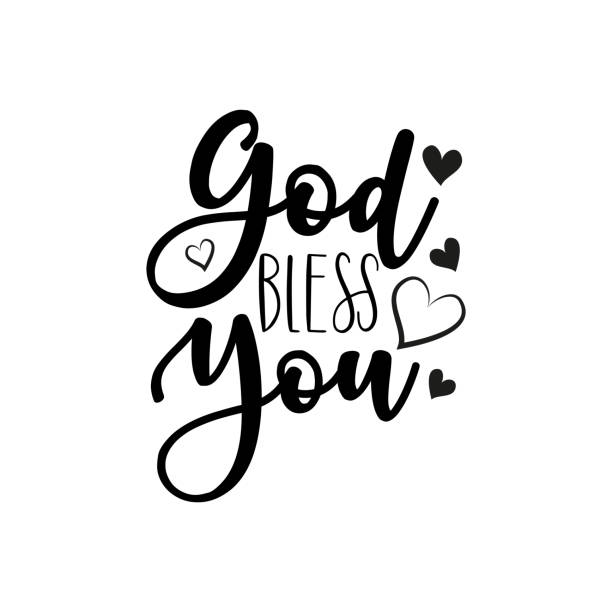